Trace Minerals
Iron, Zinc, Copper, Iodine, Selenium, Fluoride
Trace Minerals
Need less than 100 mg a day
Sometimes called microminerals
Serve vital functions to the body
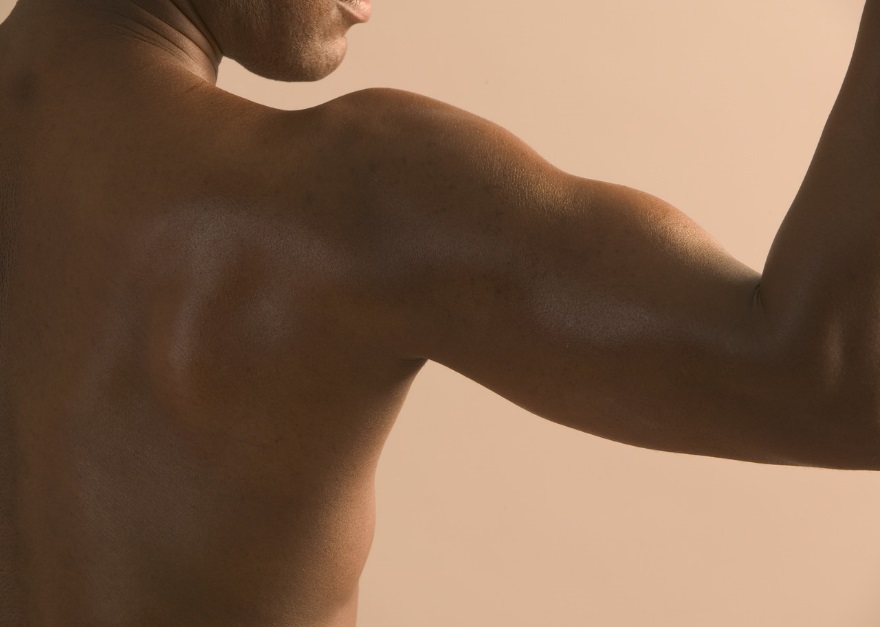 [Speaker Notes: Trace minerals include iron, zinc, copper, iodine, selenium and fluoride.]
Iron
Functions
Makes hemoglobin that carries oxygen to all body cells
Helps your cells use oxygen
Food Sources 
Meat, fish, shellfish
Egg yolks
Dark green, leafy vegetables
Dry beans and peas
Enriched and whole-grain products
Dried fruits
[Speaker Notes: Deficiencies and Excesses
Effects of getting too little	
 iron-deficiency Anemia – having too few red blood cells
 often tired
 weak
 short of breath
 pale
 may feel cold

Effects of getting too much
 nausea
 heat problems]
Zinc
Functions
Helps enzymes do their work
Aids the immune system
Helps wounds heal
Helps children grow
Food Sources 
Meat, liver, poultry, fish, shellfish
Dairy products
Dry beans and peas, peanuts
Whole-grain breads and cereals
Eggs
Miso (fermented soybean paste)
[Speaker Notes: Deficiencies and Excesses
Effects of getting too little	
 poor development
 rash
 decreased taste
 hair loss
 decreased immunity

Effects of getting too much
 diarrhea
 decreased copper usage
 depressed immunity
 cramps]
Copper
Functions
Helps enzymes do their work
Helps form hemoglobin and collagen
Food Sources 
Whole-grain products
Seafood
Variety meats
Dry beans and peas
Nuts and seeds
[Speaker Notes: Deficiencies and Excesses
Effects of getting too little	
 blood problems
 poor growth

Effects of getting too much
 nervous system disorders]
Iron
Functions
Stored in the thyroid gland
Produces substances needed for growth and development
Food Sources 
Saltwater fish
Iodized salt
[Speaker Notes: Deficiencies and Excesses
Effects of getting too little	
 goiter on thyroid gland
 mental retardation

Effects of getting too much
 poor thyroid function]
Selenium
Functions
Works as an antioxidant
Maintains muscles, red blood cells, hair and nails
May protect against certain cancers
Food Sources 
Whole-grain breads and cereals
Vegetables (amount varies with content in soil)
Meat; variety meats
Fish; shellfish
[Speaker Notes: Deficiencies and Excesses
Effects of getting too little	
 vulnerable to other physical problems

Effects of getting too much
 nausea
 hair loss
 rash]
Flouride
Functions
Helps prevent tooth decay and strengthen bones
Food Sources 
Water supplies in many communities (added to help improve dental health)
Also in some bottled waters
[Speaker Notes: Deficiencies and Excesses
Effects of getting too little	
 tooth cavities

Effects of getting too much
 in children: mottled teeth and bones]
Questions?
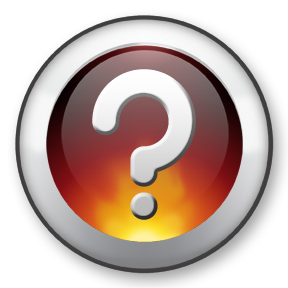 References and Resources
Images:
Microsoft Office Clip Art: Used with permission from Microsoft.
Textbook
Duyff, R. L. (2010). Food, nutrition & wellness. Columbus, OH: Glencoe/McGraw-Hill.
Kowtaluk, H. (2010) Food for today. Columbus, OH: Glencoe/McGraw-Hill.
Weixel, S., & Wempen, F. (2010). Food & nutrition and you.  Upper Saddle River, NJ: Pearson/Prentice Hall.
Website:
U.S. Department of Agriculture.ChooseMyPlate.gov Website. Washington, DC. Protein Foods.http://www.choosemyplate.gov/food-groups/protein-foods.html Accessed December, 2012.